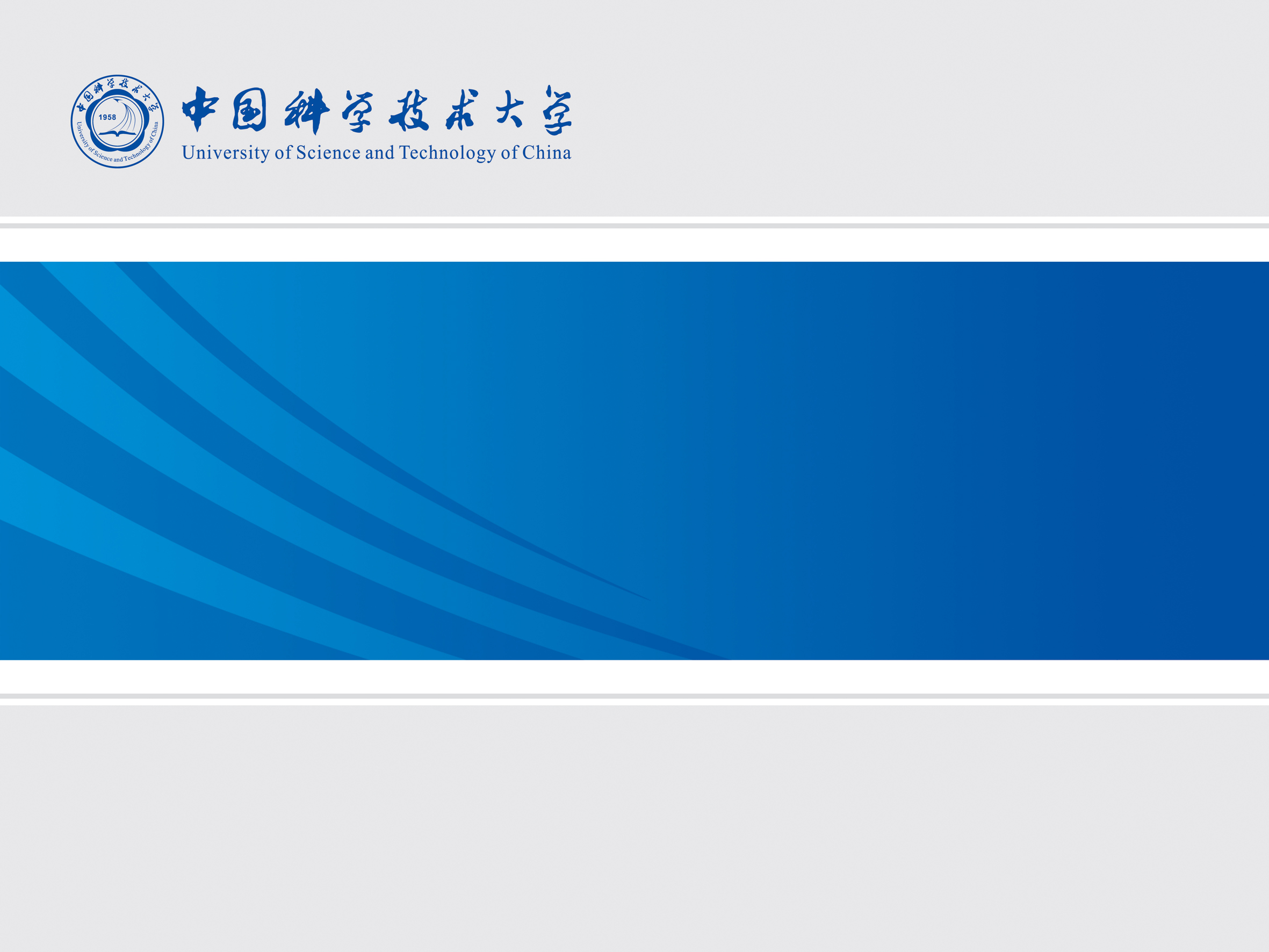 高扬个人情况简介
答辩秘书：王博
2025.05.23
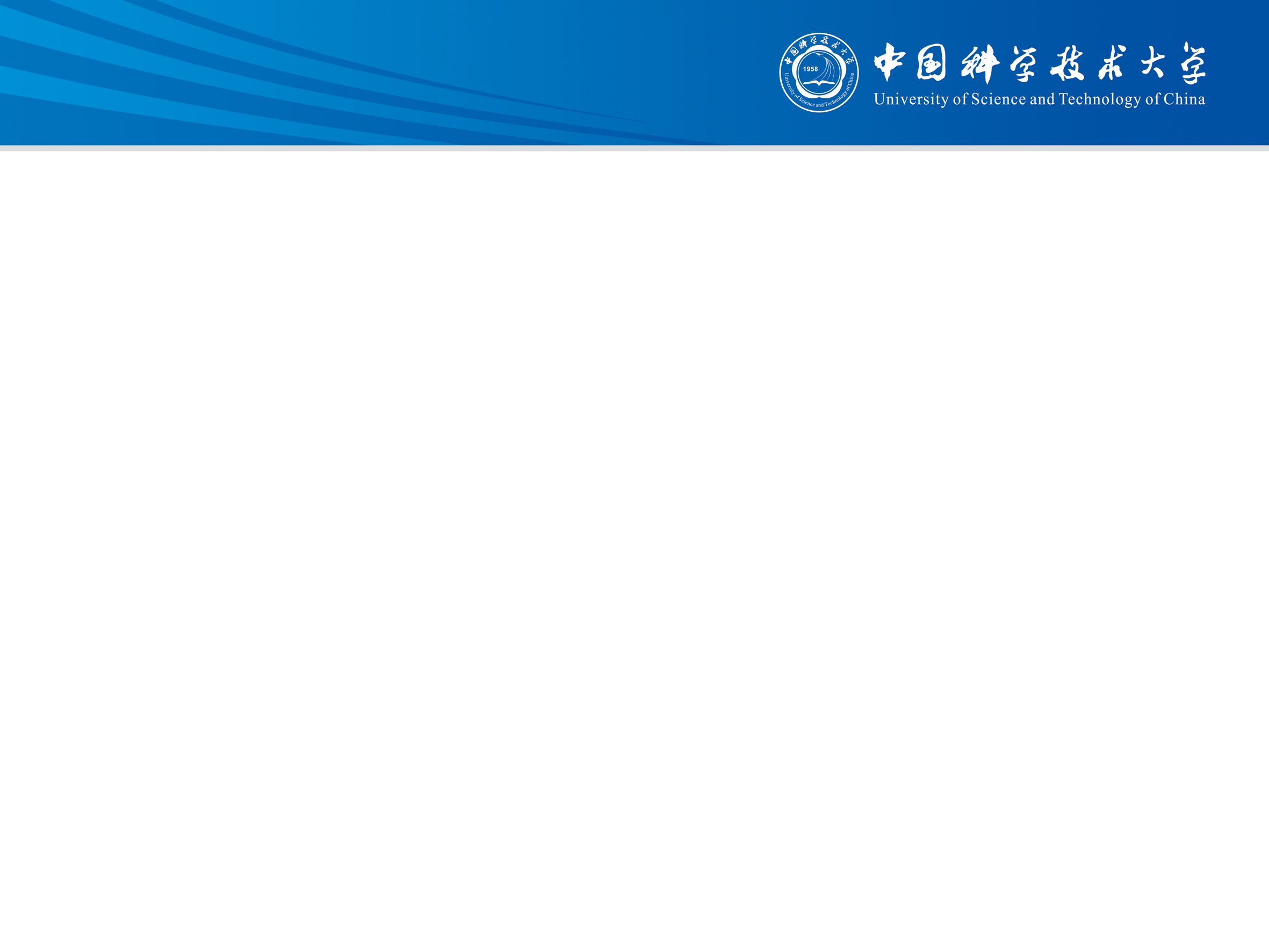 教育经历
2015年9月-2019年6月，本科就读于中国科学技术大学粒子物理与原子核物理专业，获理学学士学位
2019年9月-至今，就读于中国科学技术大学粒子物理与原子核物理专业。
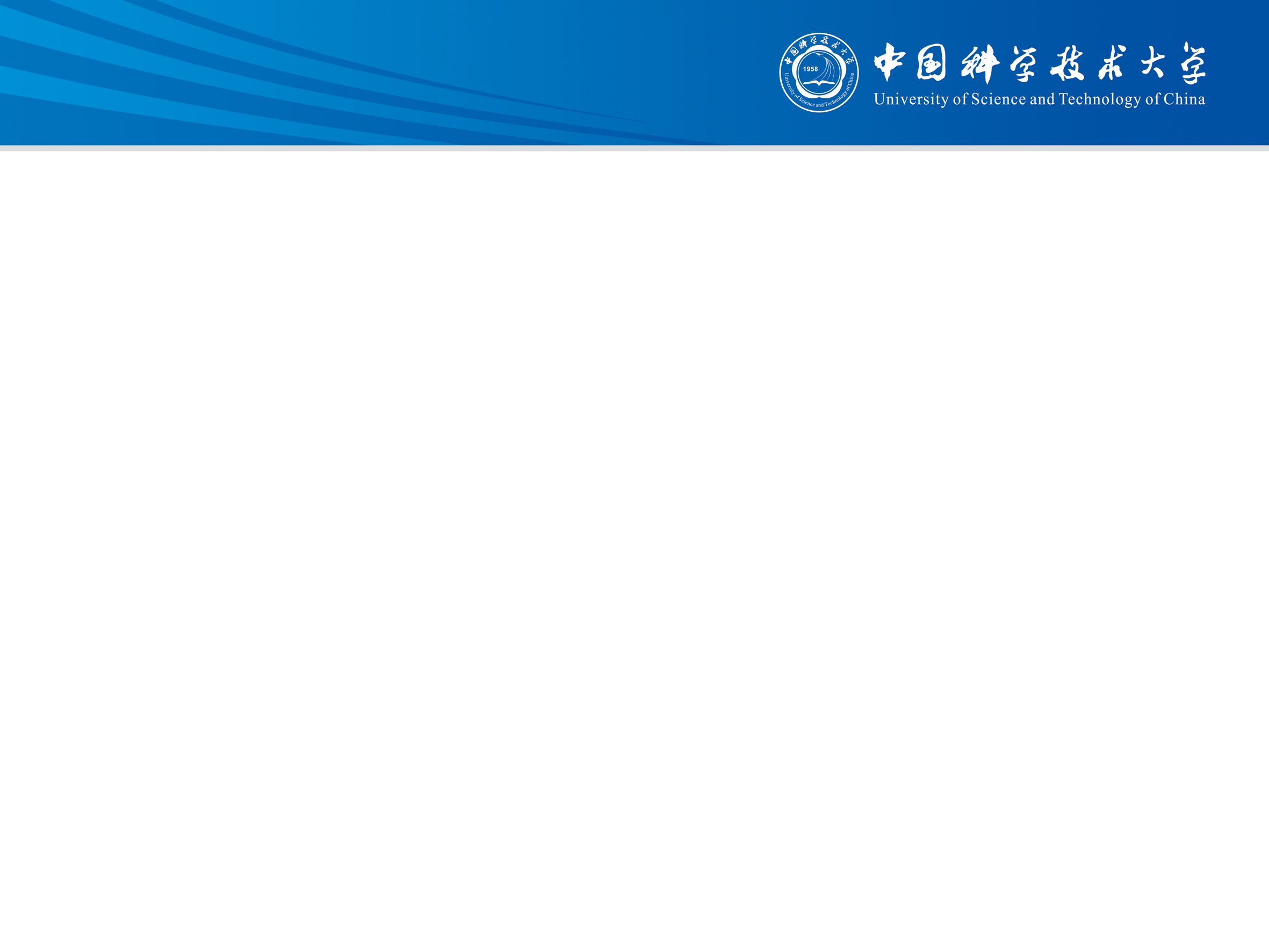 研究生学习培养过程
课程完成情况：已完成培养计划要求




2022年12月通过博士论文开题答辩，同意开题
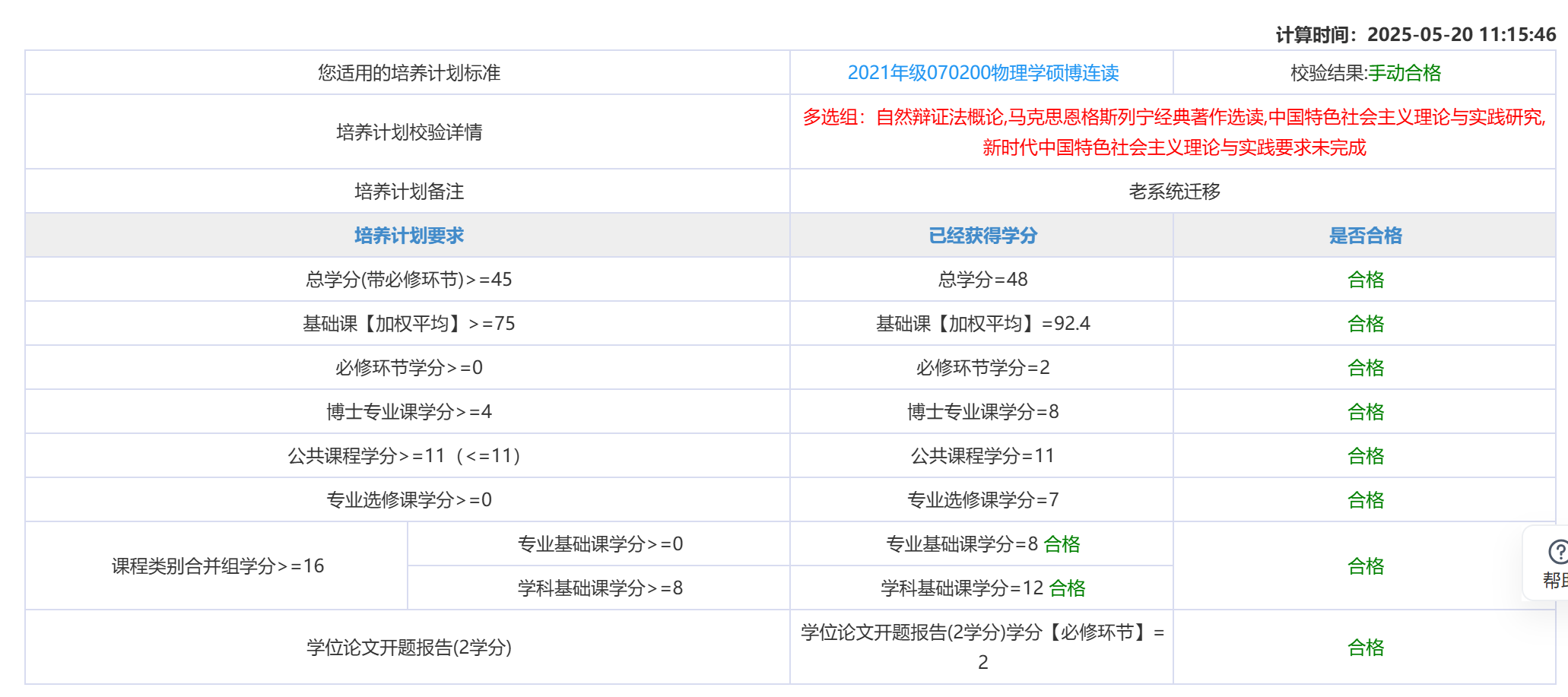 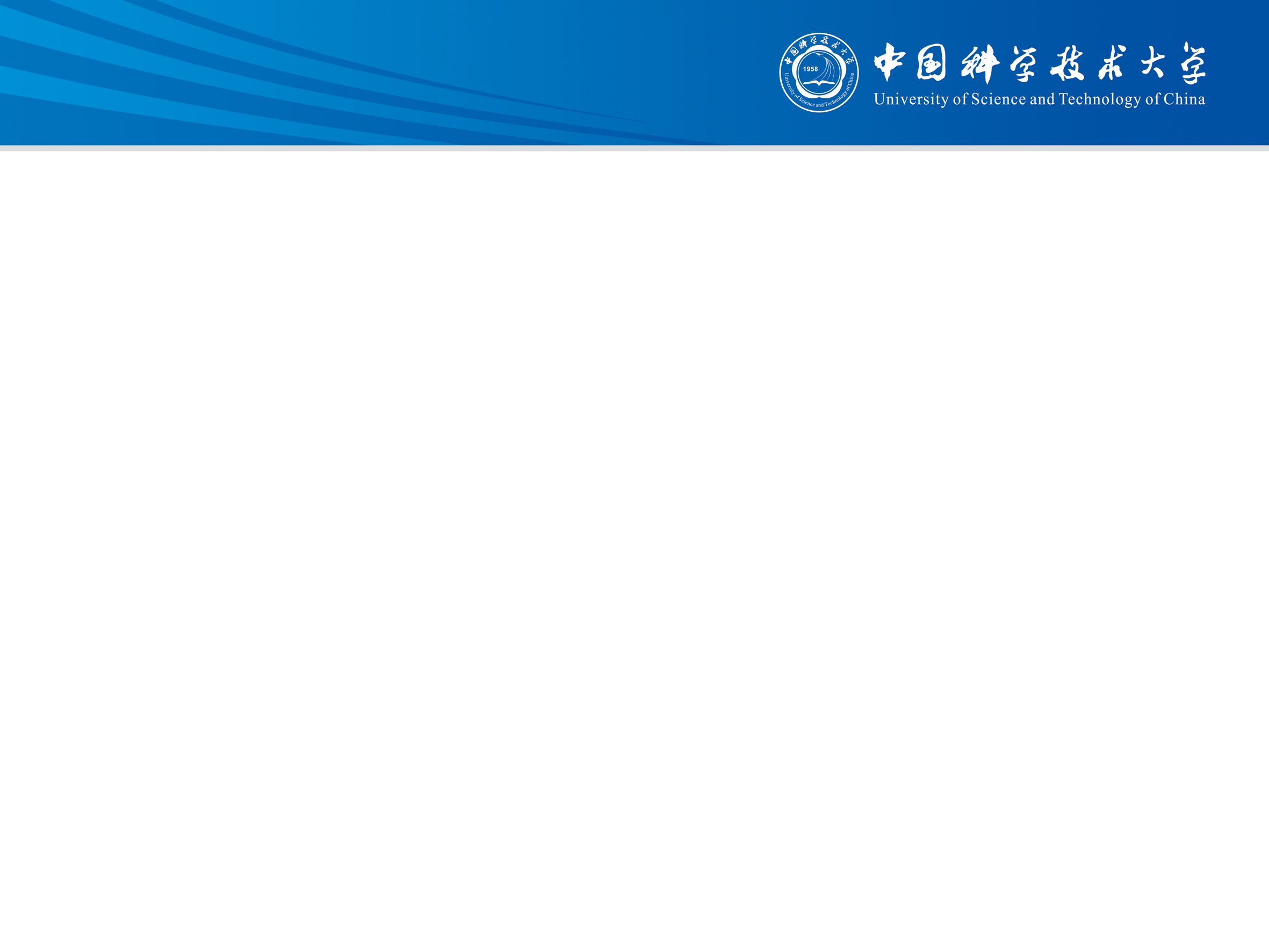 科研成果
科研成果
发表文章：


参加会议：
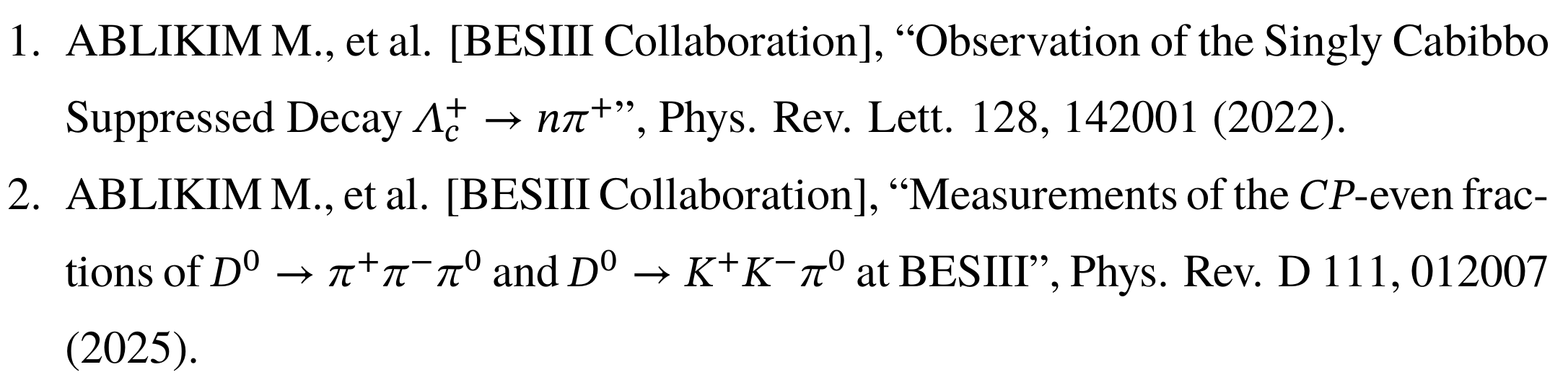 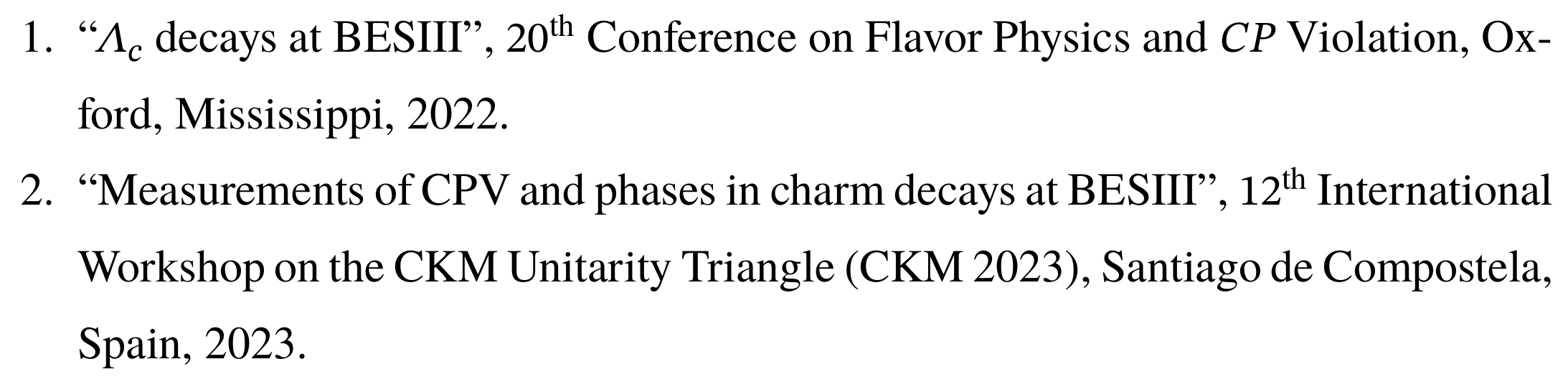 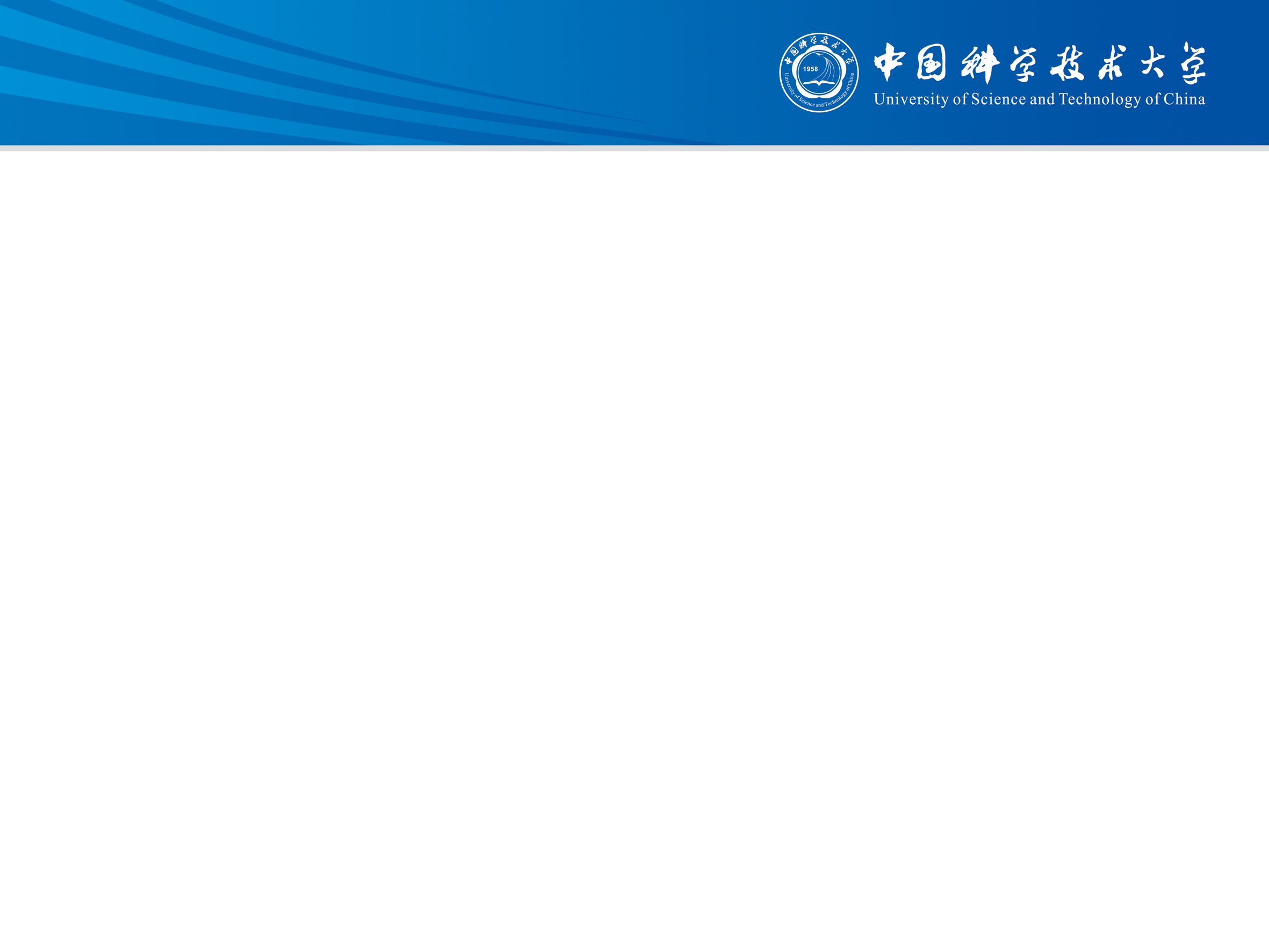 论文评阅结果
论文评阅完毕：通过
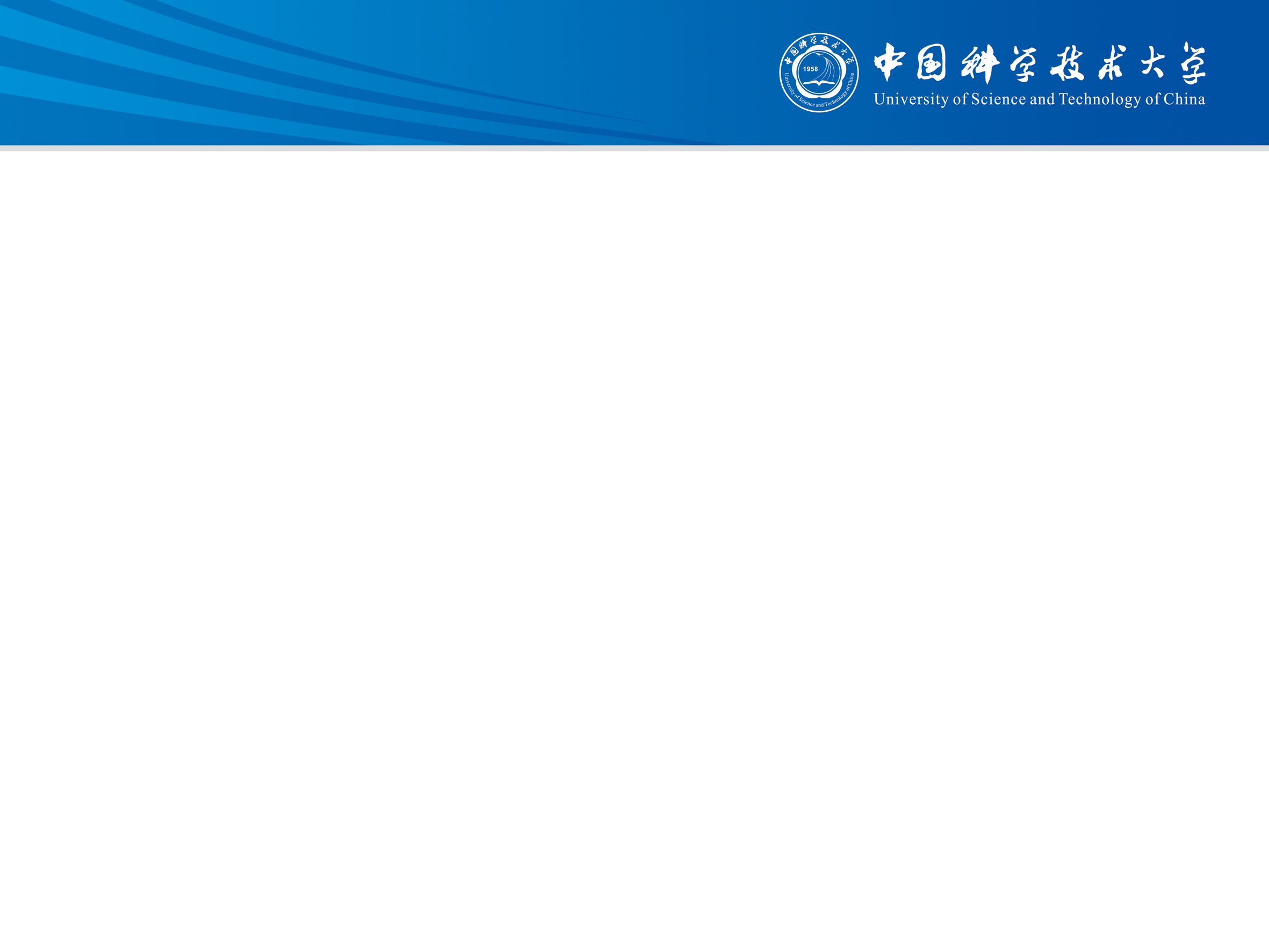 总结
根据《中国科学技术大学研究生培养方案总则》、《中国科学技术大学硕士、博士学位授予实施细则》及《物理学学科研究生学位授予标准》中的相关规定，该生满足   博   士学位申请需达到的条件要求。